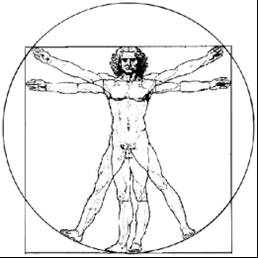 ecbi
european capacity building initiative
initiative européenne de renforcement des capacités
Adaptation in the Paris Agreement
Ambition and Permanence for the Cancun Adaptation Framework 

Juan P Hoffmaister
Coordinator of the G77 & China on adaptation and loss and damage
for sustained capacity building in support of international climate change negotiations
pour un renforcement durable des capacités en appui aux négociations internationales sur les changements climatiques
Durban Mandate: Putting adaptation on the table

“Also decides that the Ad Hoc Working Group on the Durban Platform for Enhanced Action shall plan its work in the first half of 2012, including, inter alia, on mitigation, adaptation, finance, technology development and transfer, transparency of action and support, and capacity-building, drawing upon submissions from Parties and relevant technical, social and economic information and expertise”

Parity is not a technical issue, but a political one
Adaptation has been a driven by waves of solidarity 
Paris provides opportunity to cementing adaptation
What elements does a strategy need to address?
Where are going? 		
How should we do it?  		 What to do? 	
How will do it?  		
How we supported?  
Defining progress?
Ambition and Permanence for the Cancun Adaptation Framework: A matter of strategic  implementation 

(where we want to go)   	 - global goal /long term vision/collective ac
Para 11		
(how we should do it)  		 - Guidance 
Para 12
(what countries do) 		- individual efforts 
Para 14
(how countries will do it) 	- individual efforts
Para 15
(how will do it)   		- Institutions
Para 20
(how we supported it)   	- Adaptation Finance
Para 18
(where we want to go) 

“Agrees that adaptation is a challenge faced by all Parties, and that enhanced action and international cooperation on adaptation is urgently required to enable and support the implementation of adaptation actions aimed at reducing vulnerability and building resilience in developing country Parties, taking into account the urgent and immediate needs of those developing countries that are particularly vulnerable”
 

Some of the efforts that need to be enhanced
Setting clear expectation
Differentiation
Global dimensions of adaptation
Adequate and regularly enhanced support
Recognition of the urgent and immediate needs and special circumstances of developing country Parties, especially those that are particularly vulnerable
(how we should do it)  

Affirms that enhanced action on adaptation should be undertaken in accordance with the Convention, should follow a country-driven, gender-sensitive, participatory and fully transparent approach, taking into consideration vulnerable groups, communities and ecosystems, and should be based on and guided by the best available science and, as appropriate, traditional and indigenous knowledge, with a view to integrating adaptation into relevant social, economic and environmental policies and actions, where appropriate; 

Some of the efforts that need to be enhanced
Balance between safeguards and country-driveness   in what countries do and how we should do it
(what countries do) 
Invites all Parties to enhance action on adaptation by undertaking 
(a) Planning, prioritizing and implementing adaptation actions 
(b) Impact, vulnerability and adaptation assessments, 
(c) Strengthening institutional capacities 
(d) Building resilience of socio-economic and ecological systems 
(e) Enhancing climate change related disaster risk reduction strategies 
     Etc

Some of the efforts that need to be enhanced
Linkage with Country-driven element and safeguards
Supporting actions and needs identified in a country-driven manner in national policies and document, such as but not limited to NAPs
(how to measure progress) 
“use existing channels to provide information, as appropriate, on support provided and received for adaptation actions in developing countries and on activities undertaken, including, inter alia, progress made, experiences, lessons learned, and challenges and gaps in the delivery of support, with a view to ensuring transparency and accountability and encouraging best practices” 


Some of the efforts that need to be enhanced
M&E systems
Linkages with transparency
Building on other processes
(how countries will do it) 

“formulate and implement national adaptation plans”


Some of the efforts that need to be enhanced

Promote context- appropriate policies with the view of strengthening institutional capacities, building socio-economic and ecological systems, including through economic diversification, also strengthening knowledge systems and systematic observation and research.
(how will do it) 
Adaptation Committee to promote the implementation of enhanced action on adaptation in a coherent manner under the Convention 
technical support and guidance 
sharing of relevant information 
Promoting synergy and strengthening engagement with national, regional and international organizations
Providing information and recommendations to COP  
Considering information communicated by Parties 
Strengthen and, where necessary, establish regional centres and networks
Strengthen and, where necessary, establish and/or designate national-level institutional arrangements

Some of the efforts that need to be enhanced
Role of institutions to serve framework
Linkage to AC, LEG , etc
(how we supported it)  
 
“Requests developed country Parties to provide developing country Parties, taking into account the needs of those that are particularly vulnerable, with long-term, scaled-up, predictable, new and additional finance, technology and capacity-building, consistent with relevant provisions, to implement urgent, short-, medium- and long-term adaptation actions, plans, programmes and projects at the local, national, subregional and regional levels, in and across different economic and social sectors and ecosystems, …”

Some of the efforts that need to be enhanced
Systematic application, reflected in the financial mechanism
What is missing then?  
 

“Decides to hereby establish the Cancun Adaptation Framework encompassing the provisions laid out below, with the objective of enhancing action on adaptation, including through international cooperation and coherent consideration of matters relating to adaptation under the Convention;” 
Para 13 


We have a framework, it is not anchored into action 

Unifying elements to trigger action under the agreement (not same 
There is a need to establishment of the strategy, links to timeframes and cycles, link to mitigation  
How to take all these elements into implementation while also enhancing them (reconcile permanence with ambition) ?